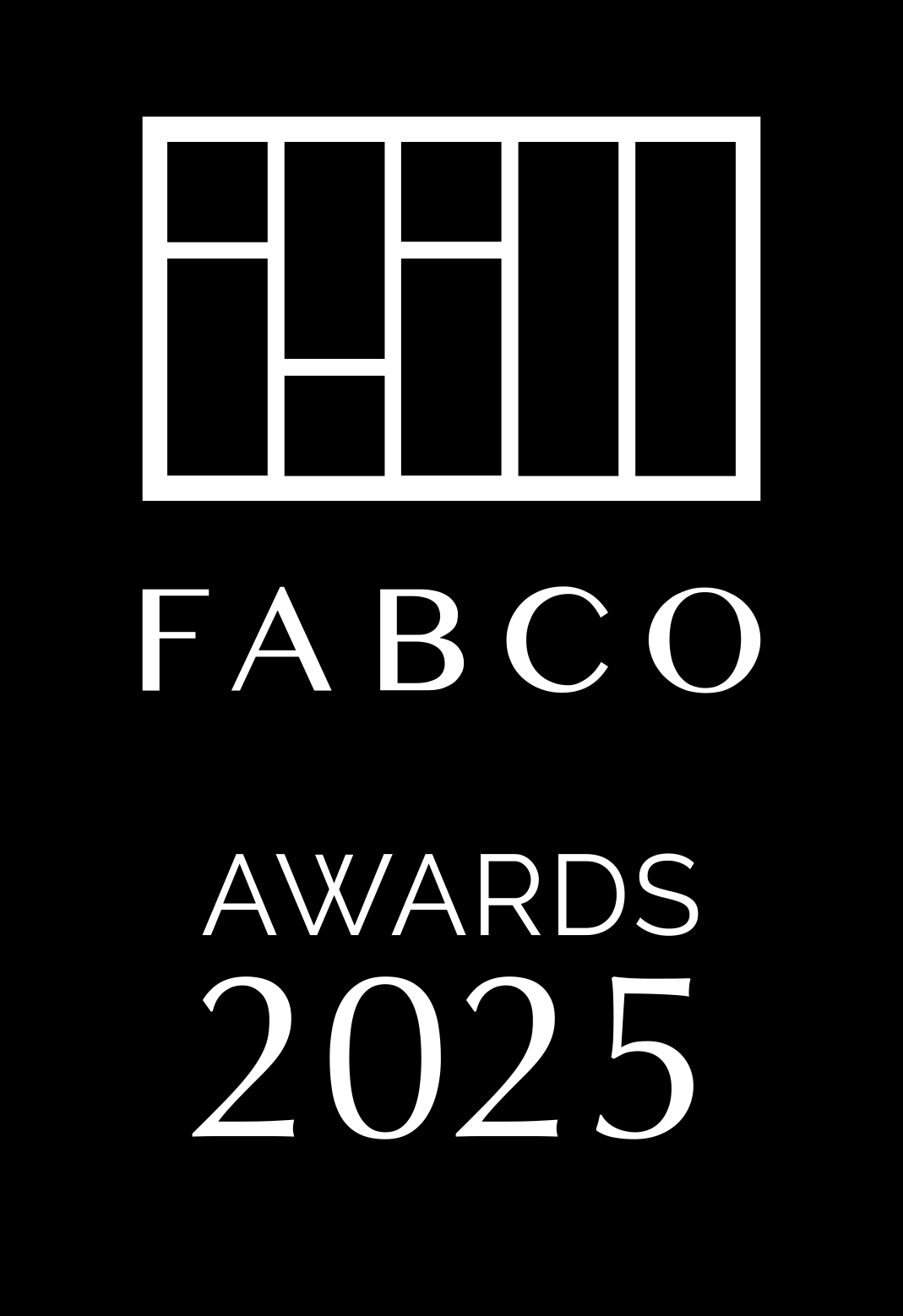 FABCO AWARDS ENTRY
All projects must have been completed between January 2022 and January 2025 
The project MUST use Fabco products
Award entry deadline 31st July 2025
Award shortlist announced 31st August 2025
Award winners announced 18th September 2025
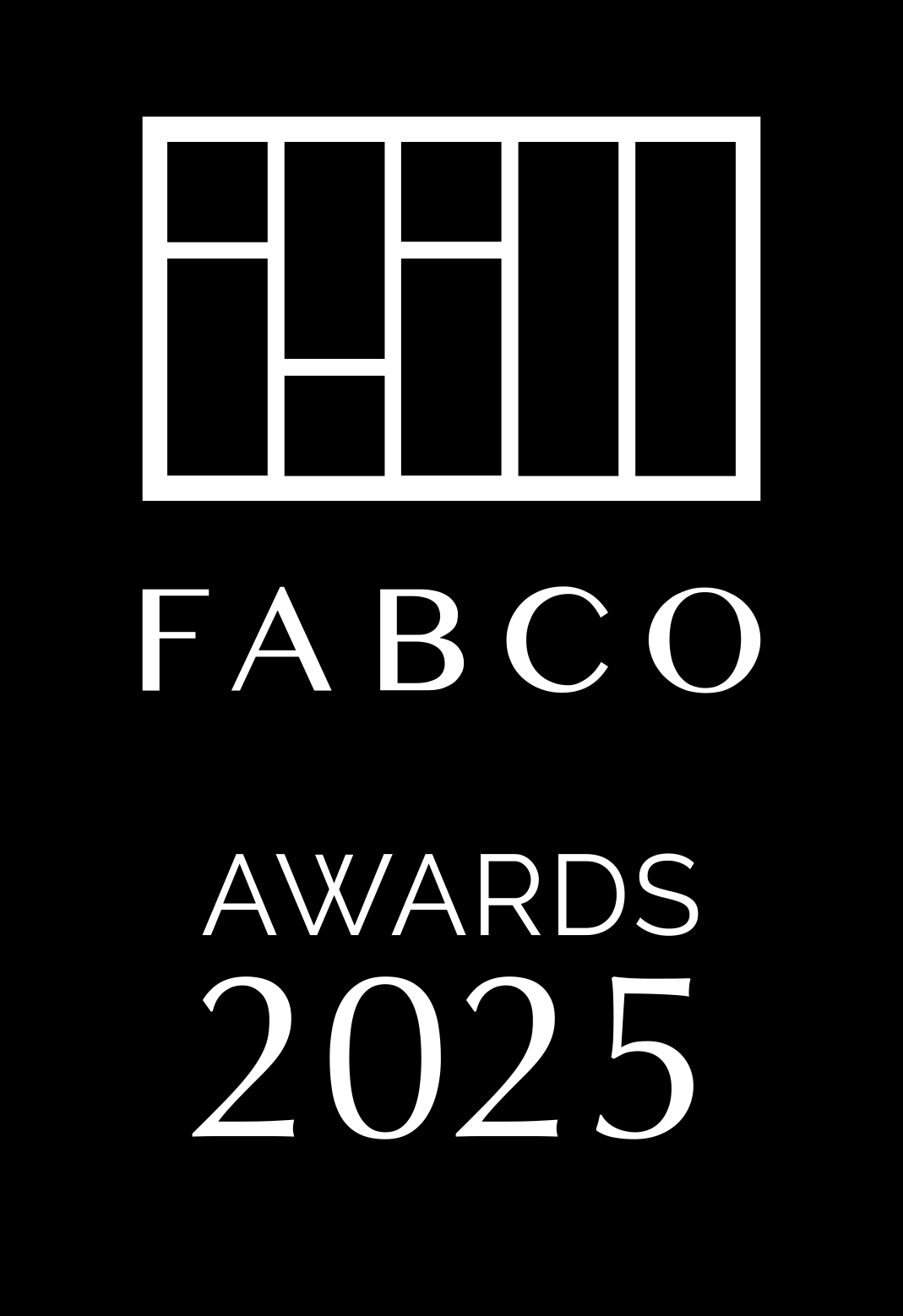 ENTRANT INFORMATION
Entrant Name:
Entrant Company:
Company Address: 
Project Name:
Project Company:
Project Address:
Category:
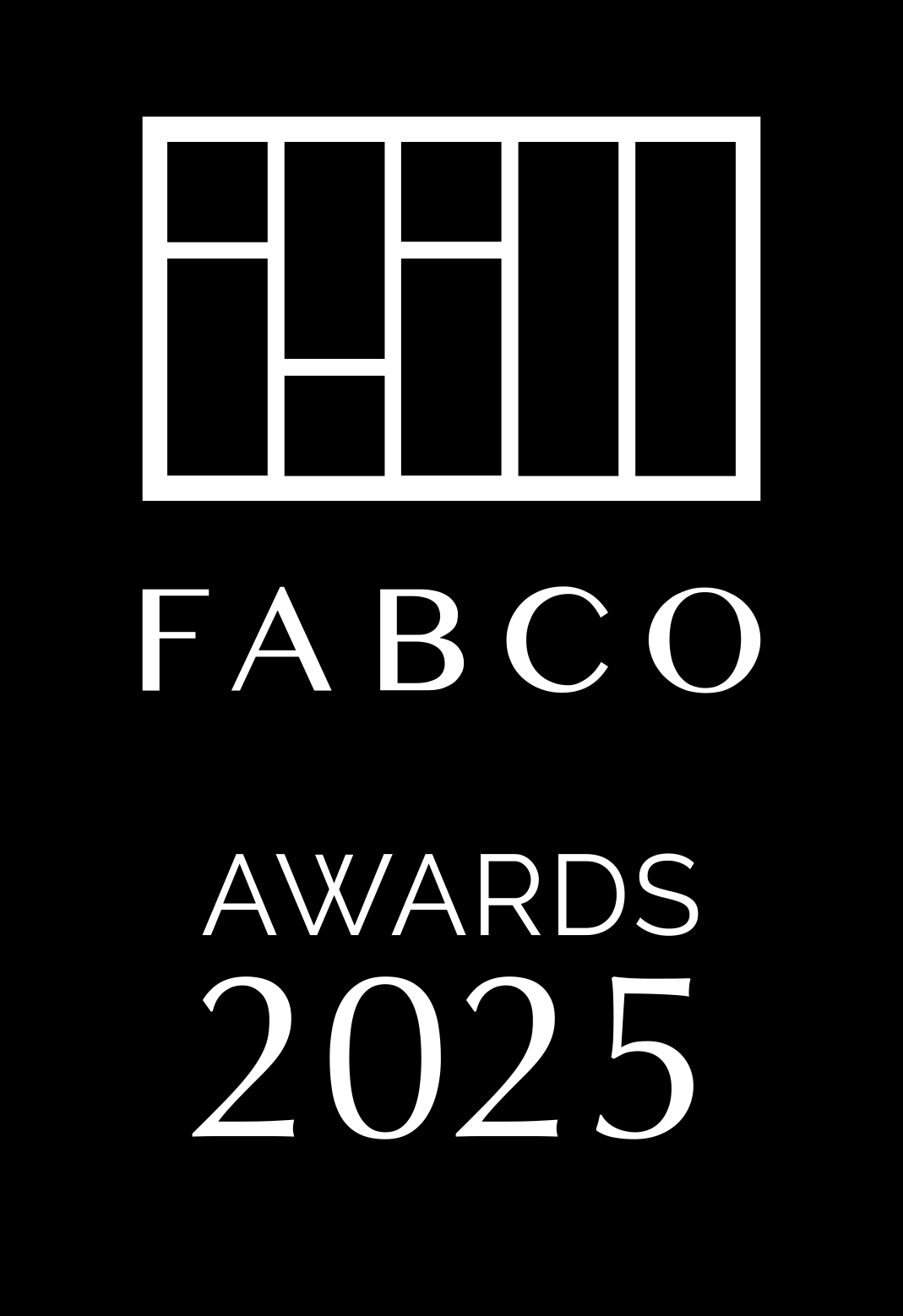 CATEGORIES
Most Innovative Design 
Best Design in a Contemporary Setting
Best Design in a Period Setting
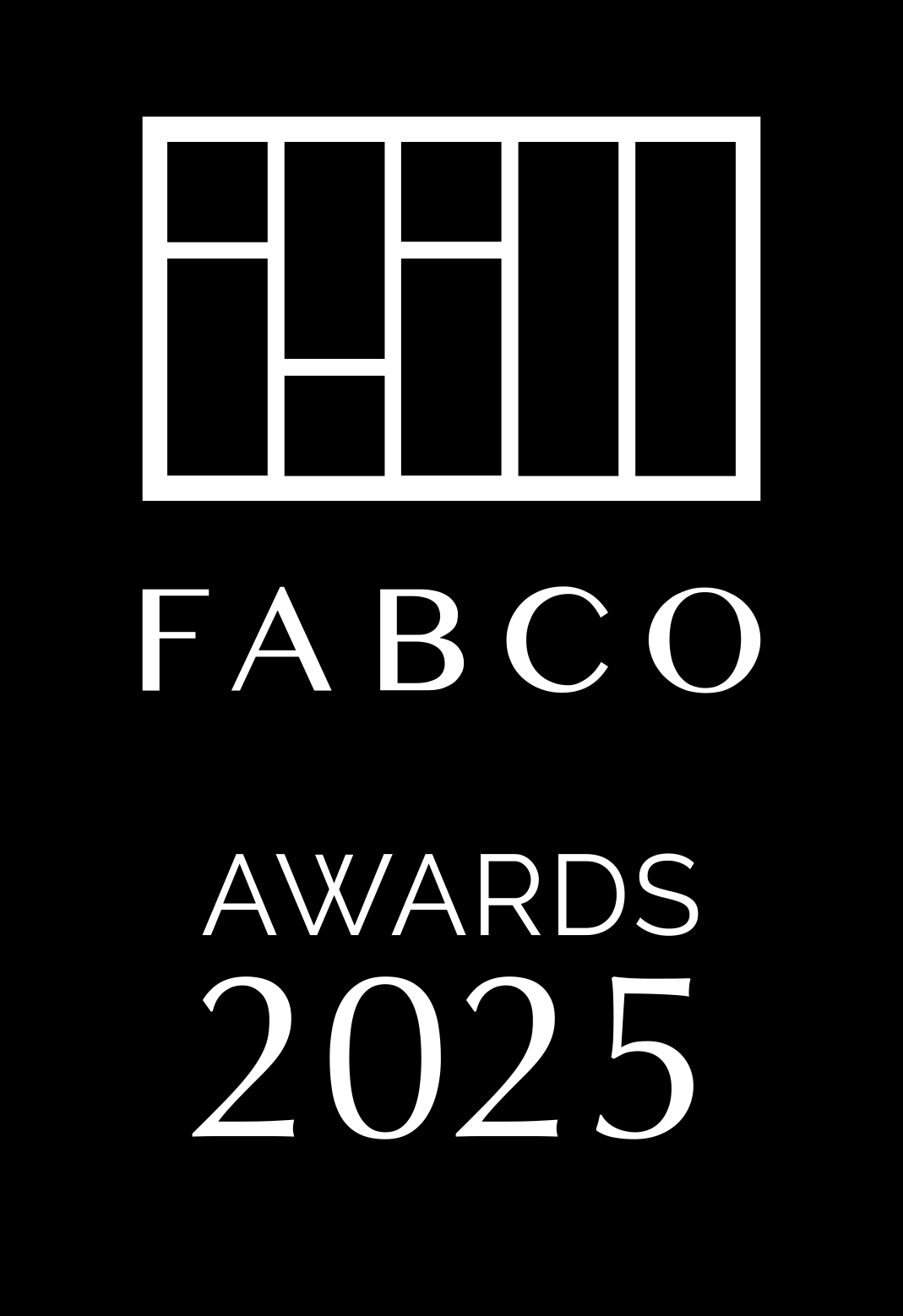 THE BRIEF
In no more than 150 words, explain the project brief
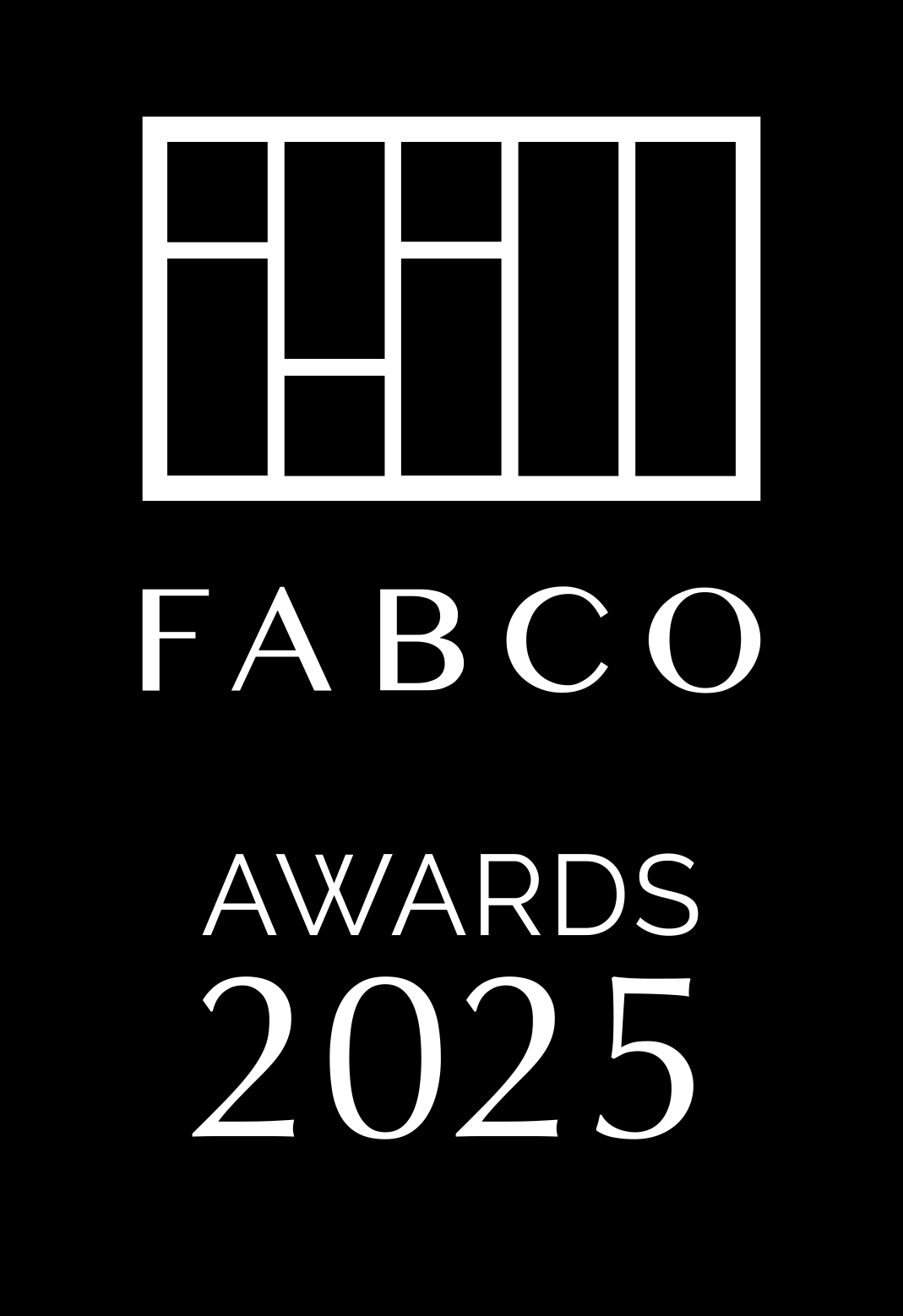 THE DESIGN
In no more than 300 words, explain the design solution
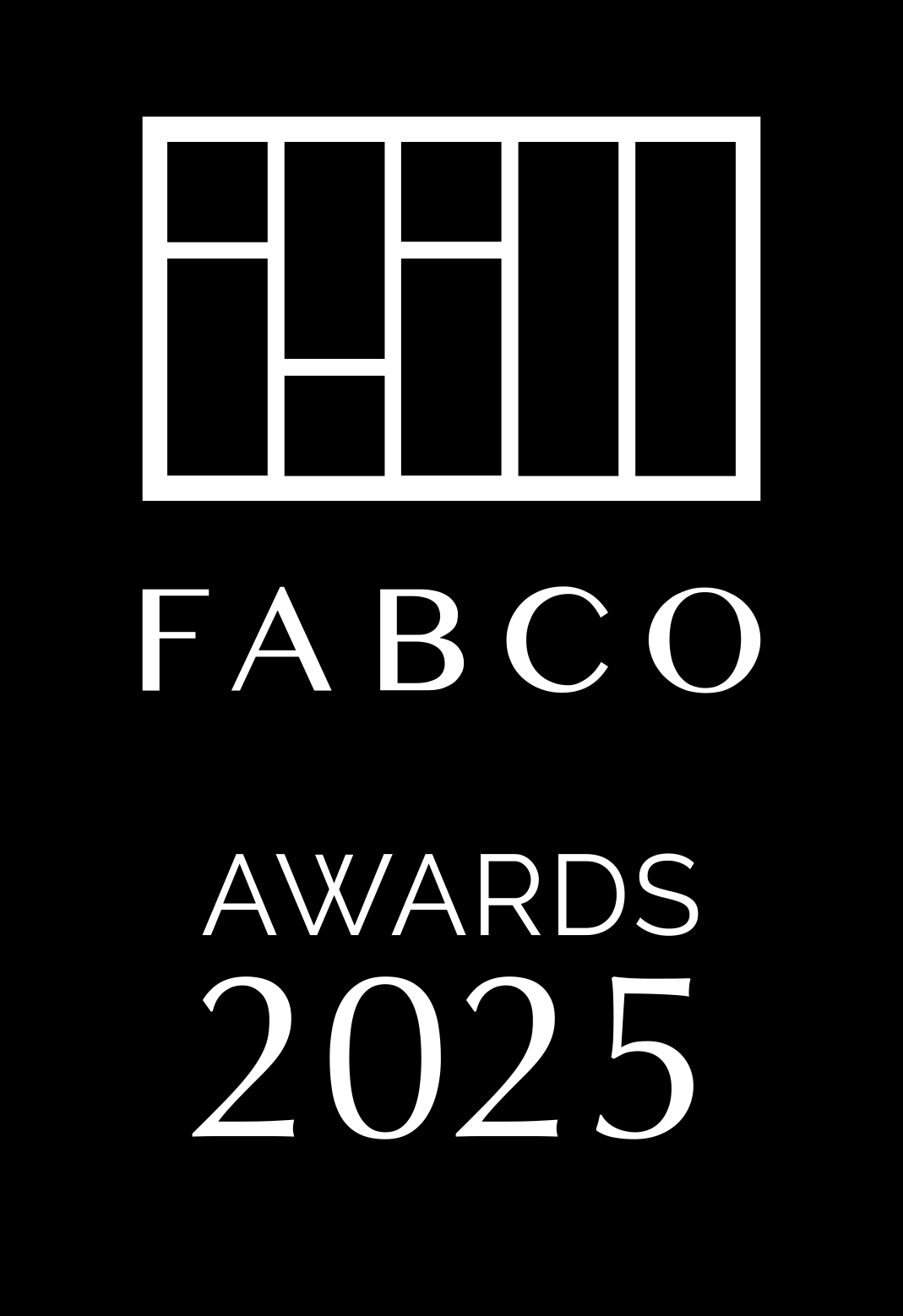 SUSTAINABILITY
In no more than 200 words, highlight any key sustainable aspects of the design
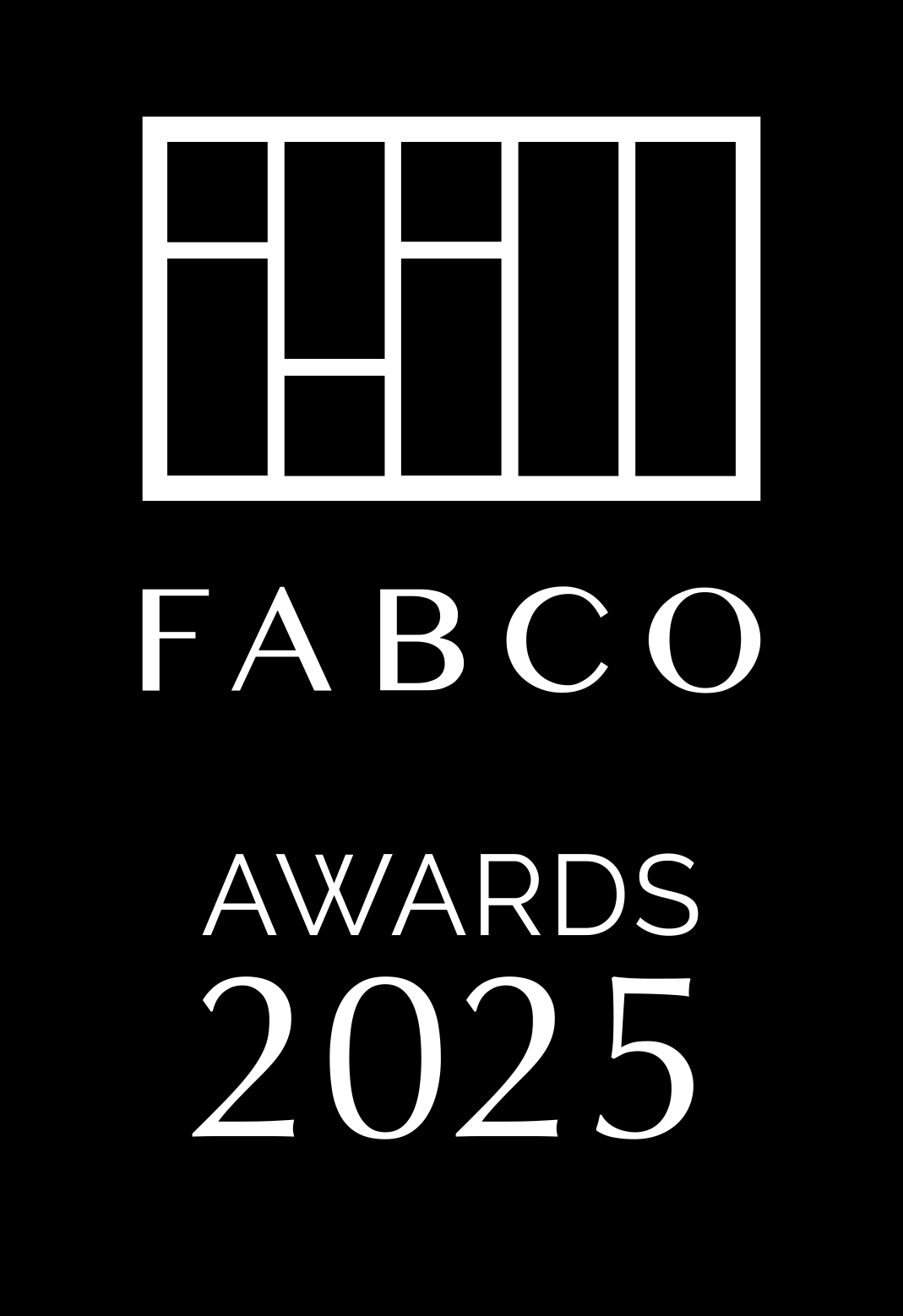 INNOVATION
In no more than 200 words, explain what makes the project innovative
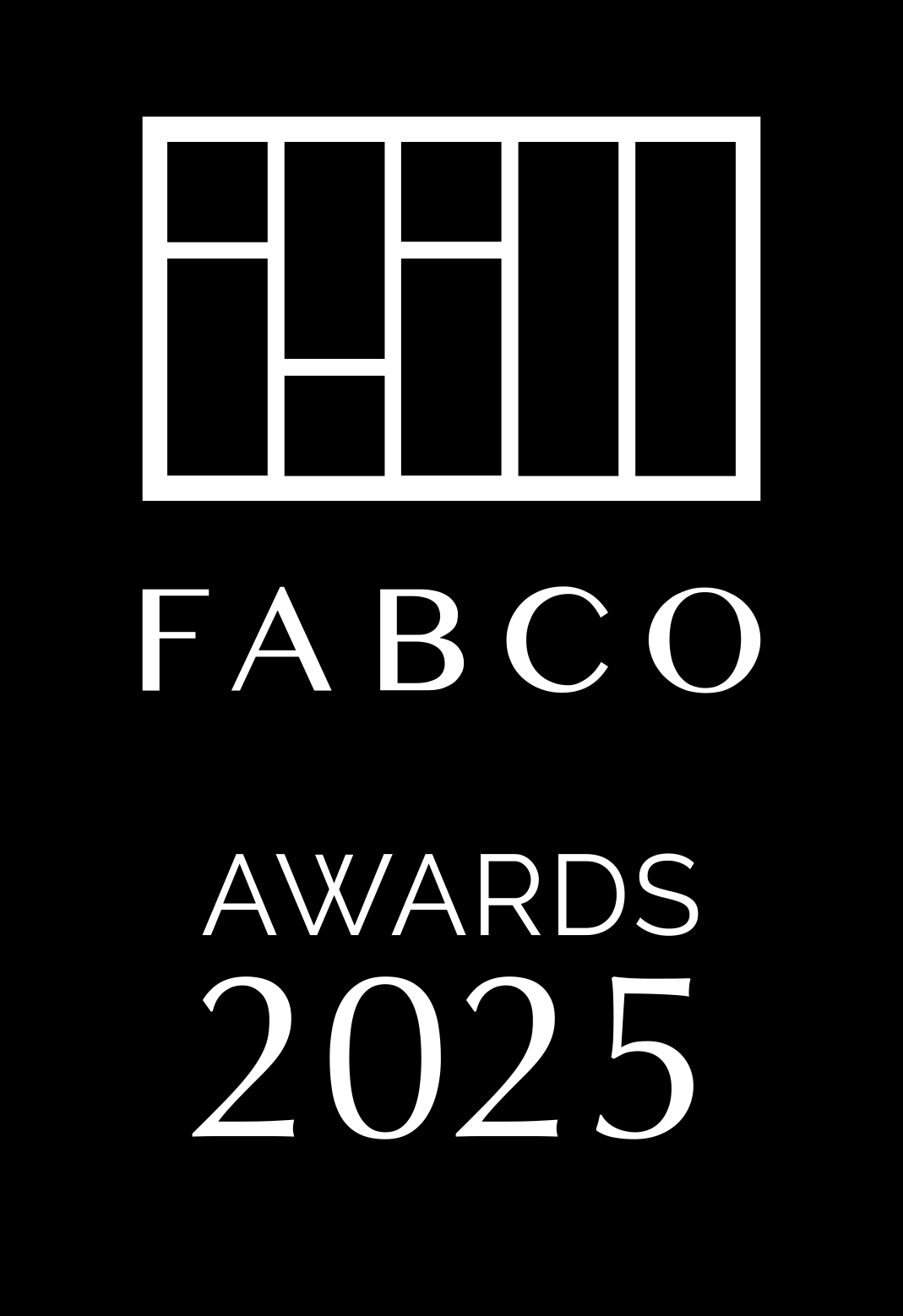 IMAGES
Add a selection of images that best represent the project
Add up to a maximum of 5 images 
Please use 1 image per page adding more slides as necessary
Please also provide a dropbox link with high res images
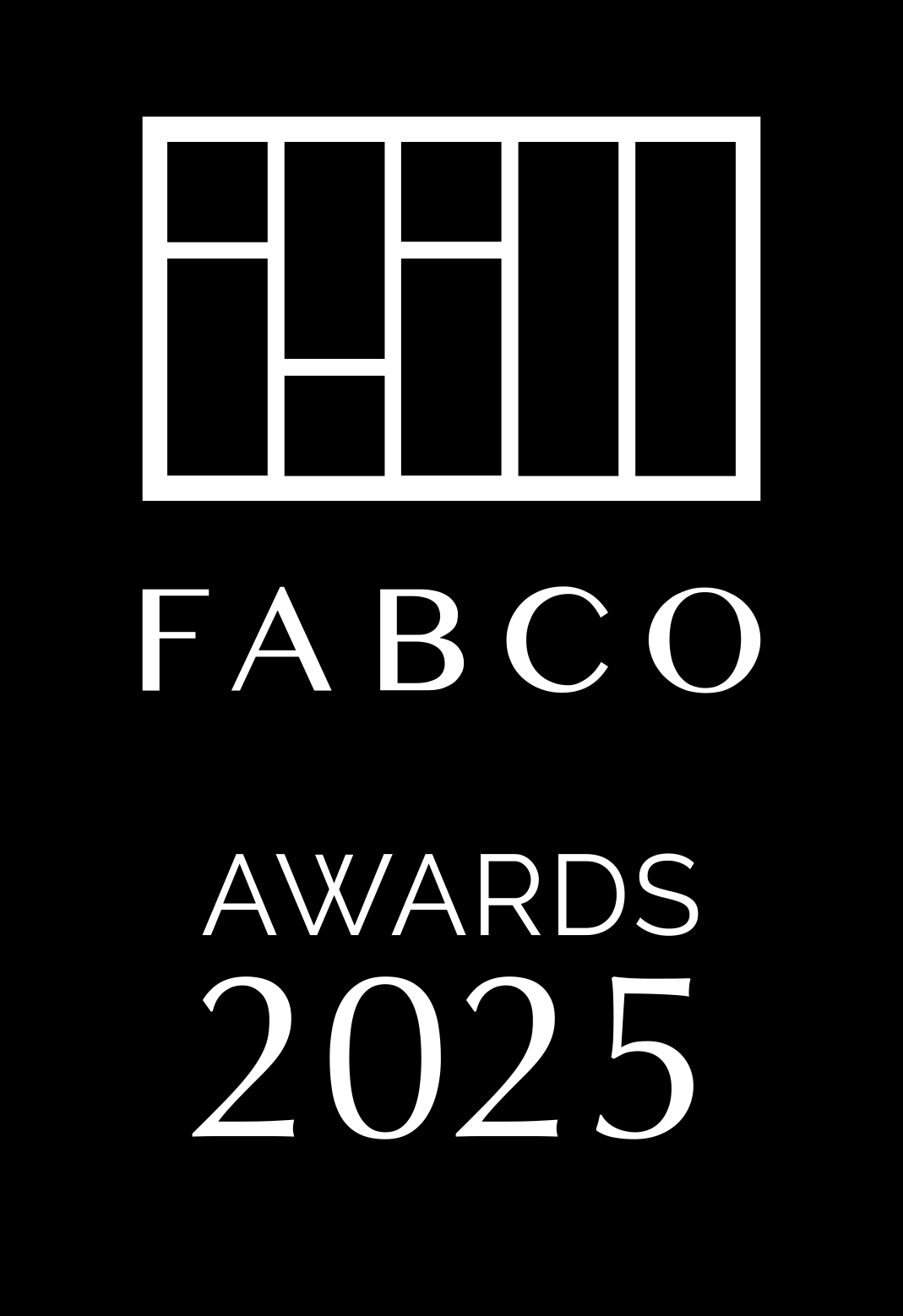